Failed Retrograde PCI, Successful Antegrade PCI For RCA CTO
Nizam’s Institute of Medical Sciences (NIMS), Hyderabad, India
Presenter - Jyotsna Maddury , MD DM, FACC, FESC, FICC
Jyotsna Maddury , MD DM, FACC, FESC, FICC 
Lalita Nemani , MD DM, FESC
Satish Kumar Rao Vavilala, MD DTCD , DM Resident

 I have no relevant financial relationships
Case details
61 year old male known HTN since 3 years, known CAD s/p CAG – TVD s/p CABG – 2 grafts ( LIMA to LAD, left RA to OM2 – 9 years back).
C/o SOB FC-II & Chest Pain on exertion Since 3 days, hemodynamically stable at the time of admission
ECG – Normal Sinus Rhythm 80 bpm Normal  Axis No ST-T changes
ECHO – Normal Sized Cardiac Chambers  No RWMA Good LV Function Grade I diastolic dysfunction
Provisional  Diagnosis - CAD unstable Angina NSR Good LV Function 
Conventional angiogram shows native TVD (RCA CTO)
Plan – Retrograde PCI to RCA.
LAO view
RAO Cranial view
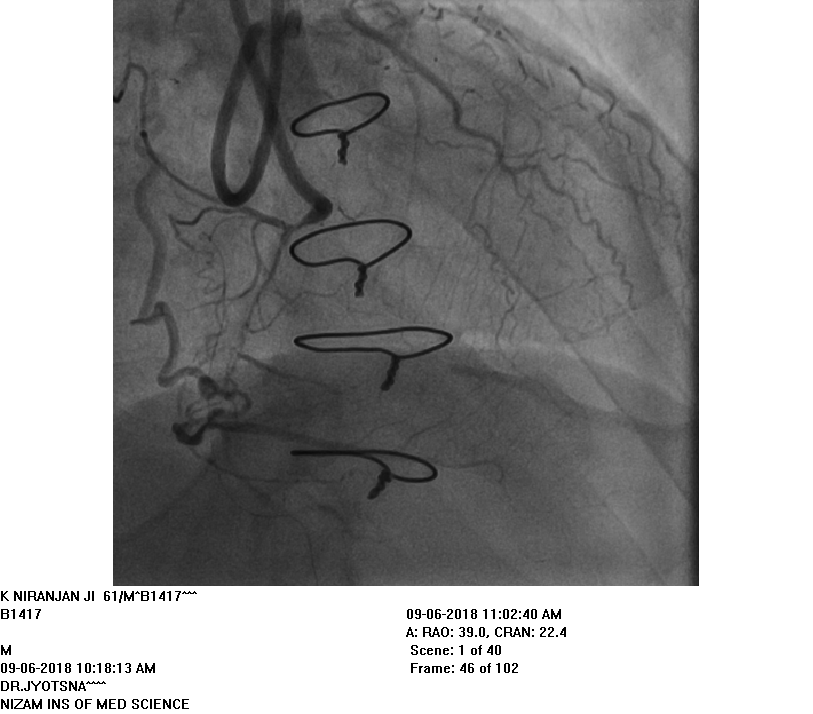 AP Cranial view
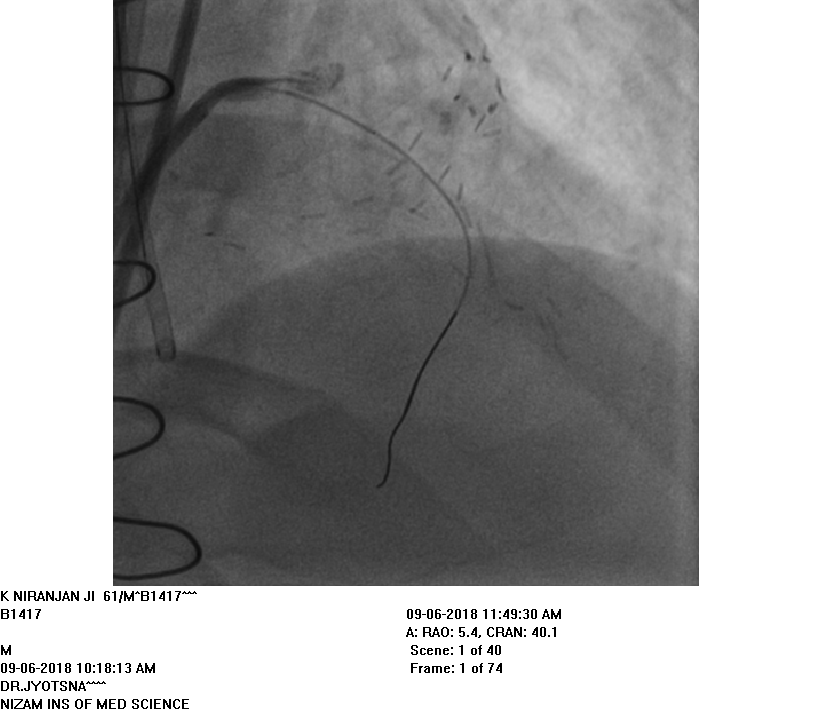 AP Cranial view
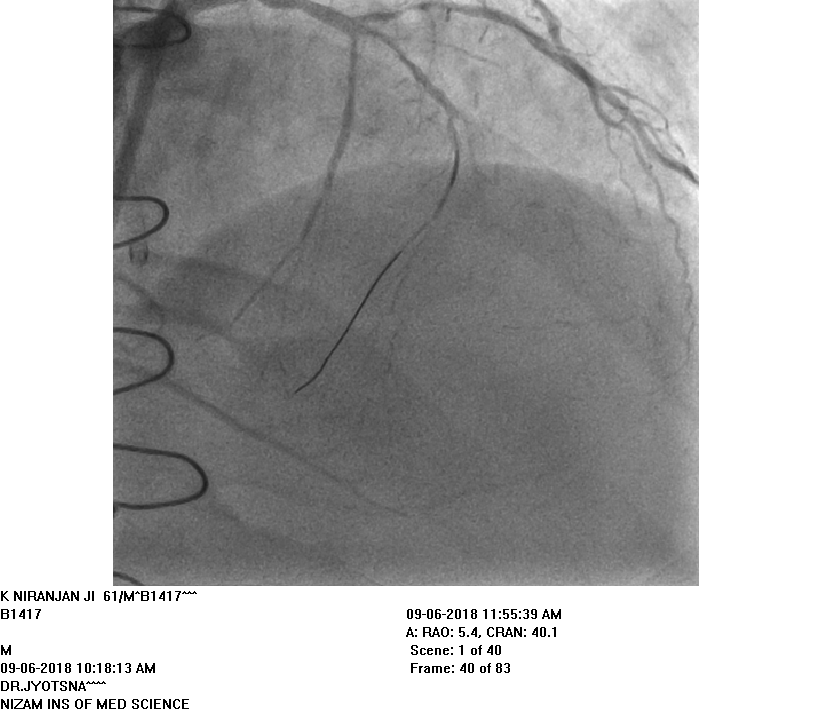 Retrograde PCI planned, but definite continuity to RCA could not be established even after surfing two septal branches. So Antegrade approach for PCI is planned.
LAO view
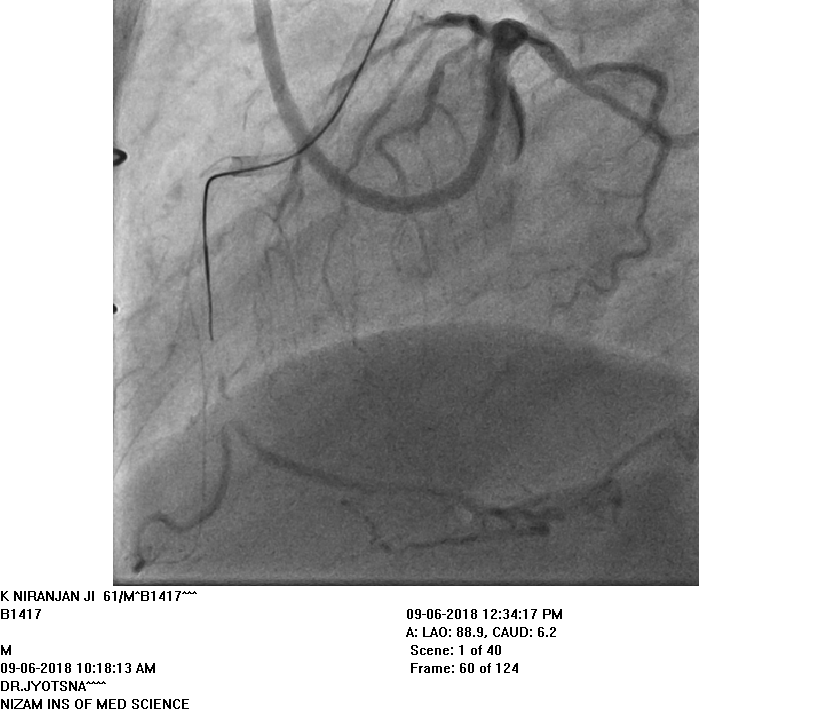 LAO view
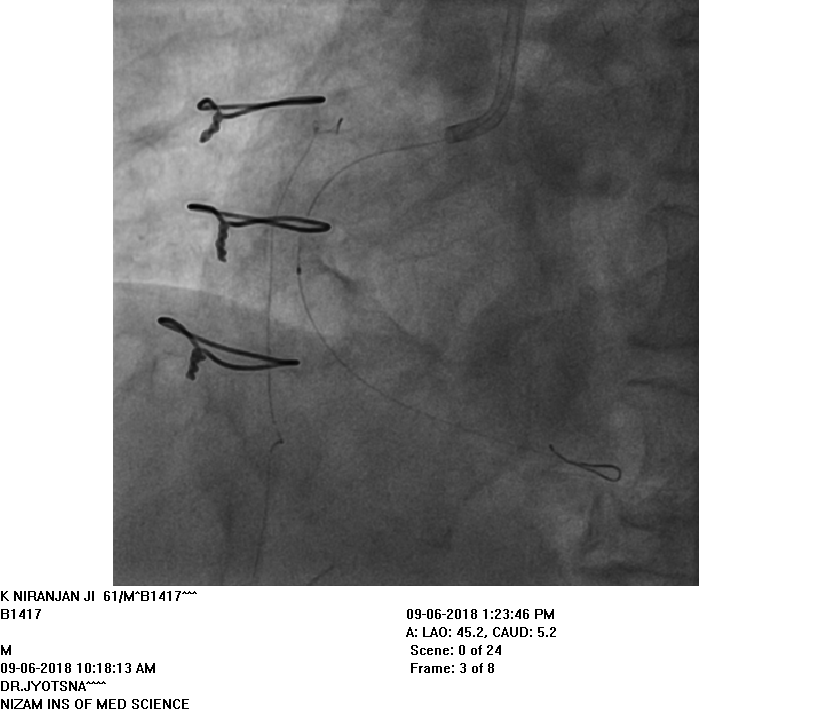 Final result after PCI
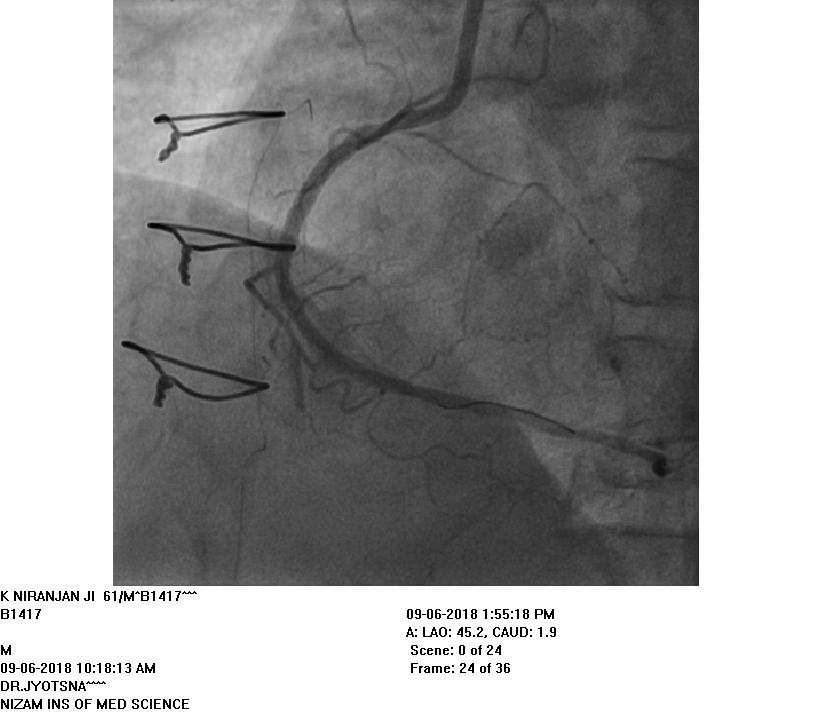 Take Home Message
Successful recanalization of CTO of coronary arteries is associated with improved survival, improved LV systolic function, reduced Angina and increased exercise capacity.
The perceived procedural complexity of Angioplasty in CTO represents the most common reason for referral  to CABG or medical management.
Procedural success rate of CTO has improved overtime but is still low and is mainly due to failure to cross the lesion with the guide wire.
Thank you